Life Hacks:
Building Skills for a Successful Transition to College
[Speaker Notes: Life Hacks: Building Skills for a Successful Transition to College
Much attention is given to the academic content and skills students should know in order to be college ready, but what about the soft skills to make for a smoother transition to college? Presenters will share information about their programs to fill some of these gaps for students like personal finance, career preparation and "adulting" skills.]
Agenda
Think, Do & Discuss with a College Personal Finance Mini Activity [7 min]
Crucial Skills for a Successful College Transition [15 min]
Paying-For-College Simulation [10 min]
Resource Goldmine for Personal Finance & Paying for College [5 min]
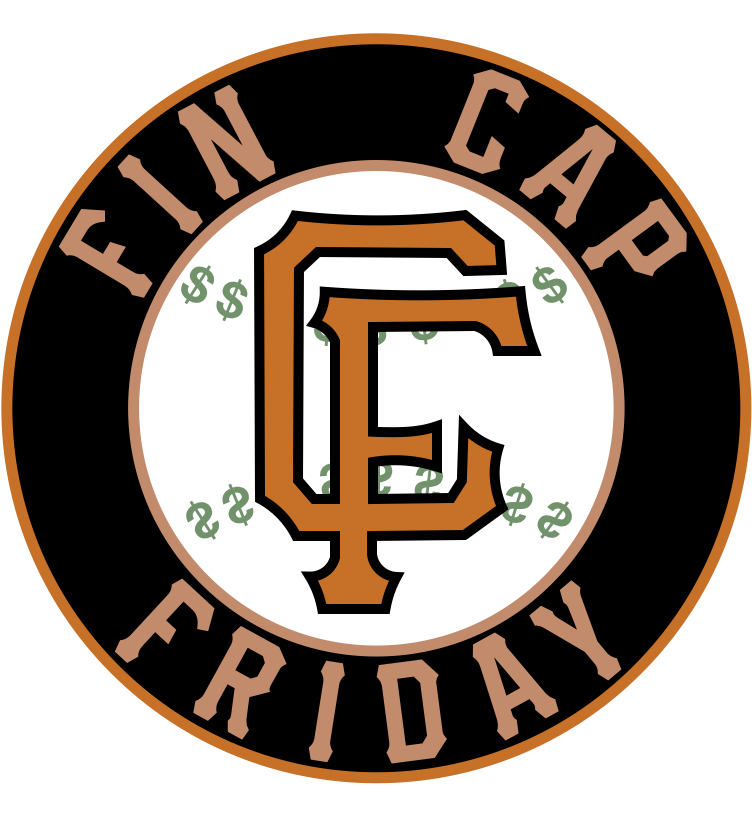 ‹#›
[Speaker Notes: We wanted to find a way to bring current events to the classroom EVERY week in an engaging way so we created FinCap Fridays (as in “put on your thinking FinCaps”). The initial reception to this product which we launched about a month ago has been VERY positive. Here’s what it is...]
NEW! FinCap Friday
Engaging way to bring current events into the classroom
5 question Kahoot
90 second explainer video
Discussion prompt
Activity ideas
Receive every Friday morning by subscribing to NGPF Blog
‹#›
No
Tech
FinCap Friday
Tuition, Fees, & Books, Oh My!
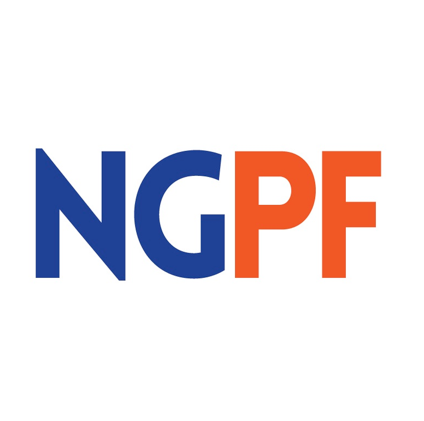 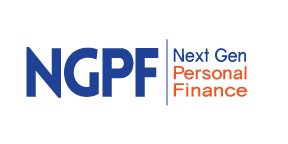 Tuition, Fees, & Books, Oh My!
September 28, 2018 Edition
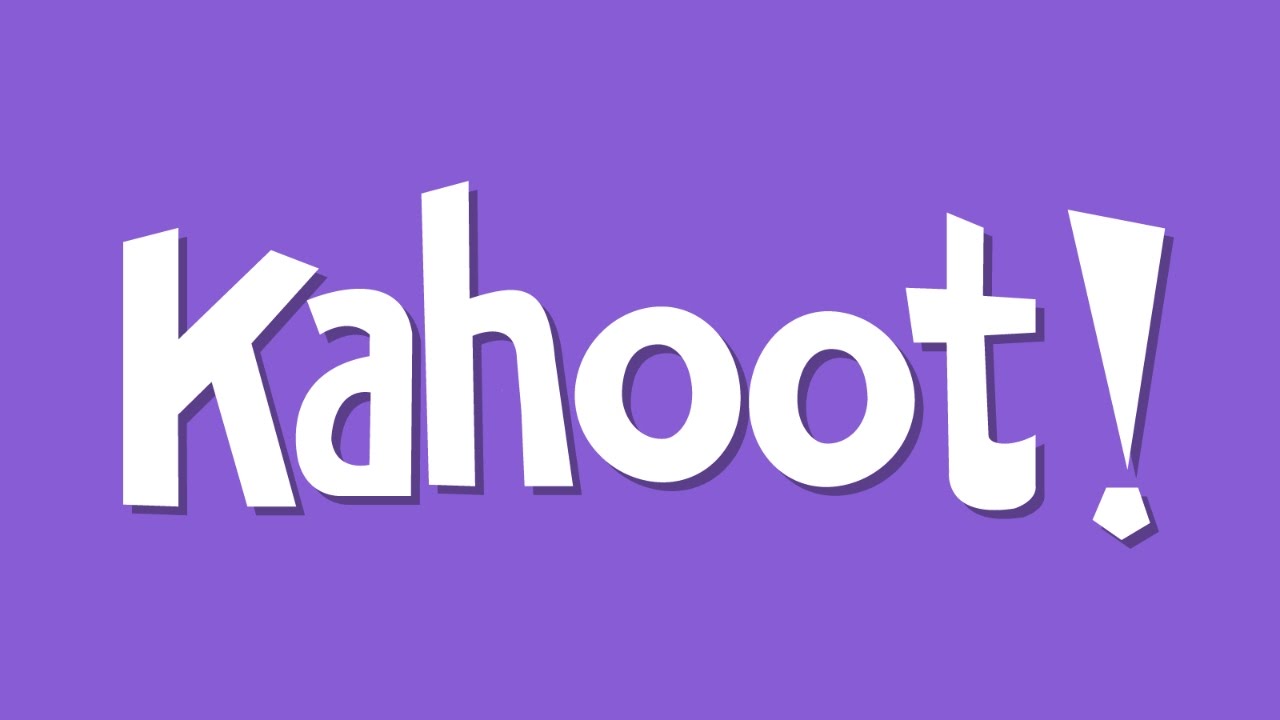 Click above to let the games begin! OR
Click here for the no-tech version with same Kahoot questions embedded in the presentation
‹#›
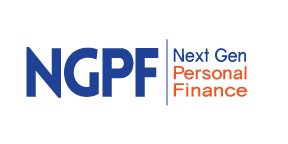 FinCap Friday
The Explainer
You’ve completed this activity, now it’s time to learn more about this current event:
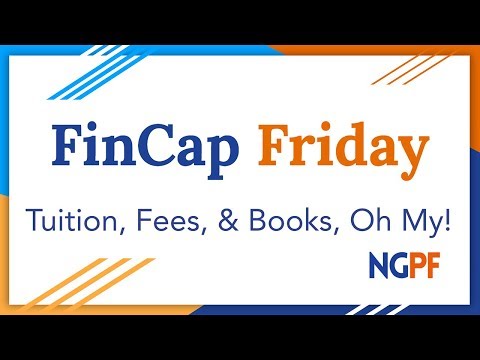 ‹#›
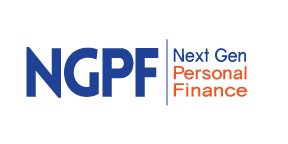 FinCap Friday
Discussion Prompt
What advice would you give someone who believes they will never be able to afford college?
‹#›
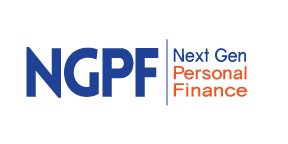 FinCap Friday
Extend Your Learning
Three Relevant Resources from NGPF:
PAYBACK (Interactive) 
Finding Scholarships & Grants (Activity)
FAFSA: Gateway to Financial Aid (Lesson)
References:
Educational Attainment in the United States: 2015 (Census Bureau)
College Costs Reach As High As $75,000 (The Washington Post)
Discounting Keeps Climbing (Inside Higher Ed)
‹#›
Some Topics in the “Transition to College” Curriculum at Eastside and CRSJ
Executive function skills 
Personal finance
College catalogs
College roadmaps/4-year plans
College note-taking
Selecting Majors
Resources at college
Advice from alumni
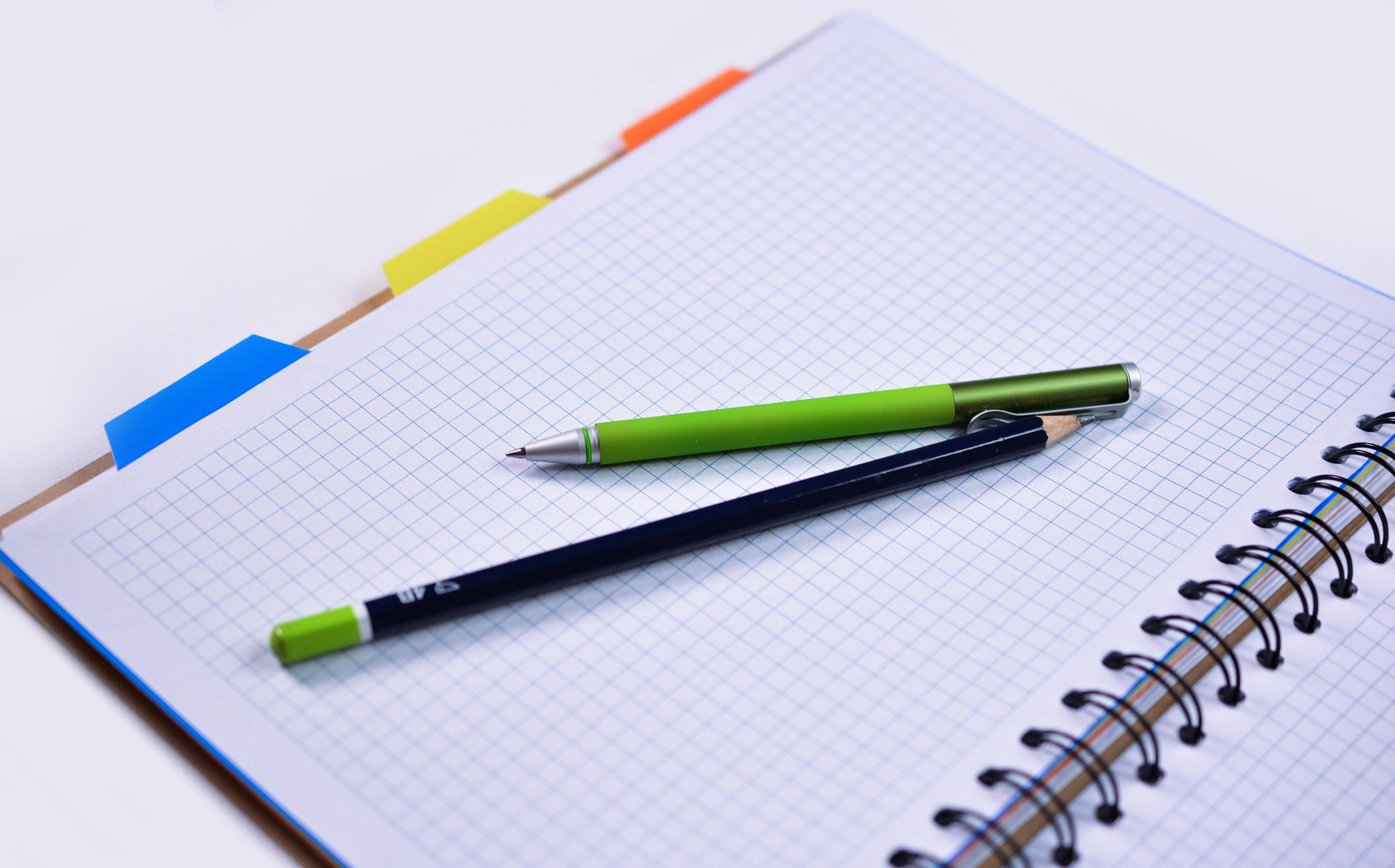 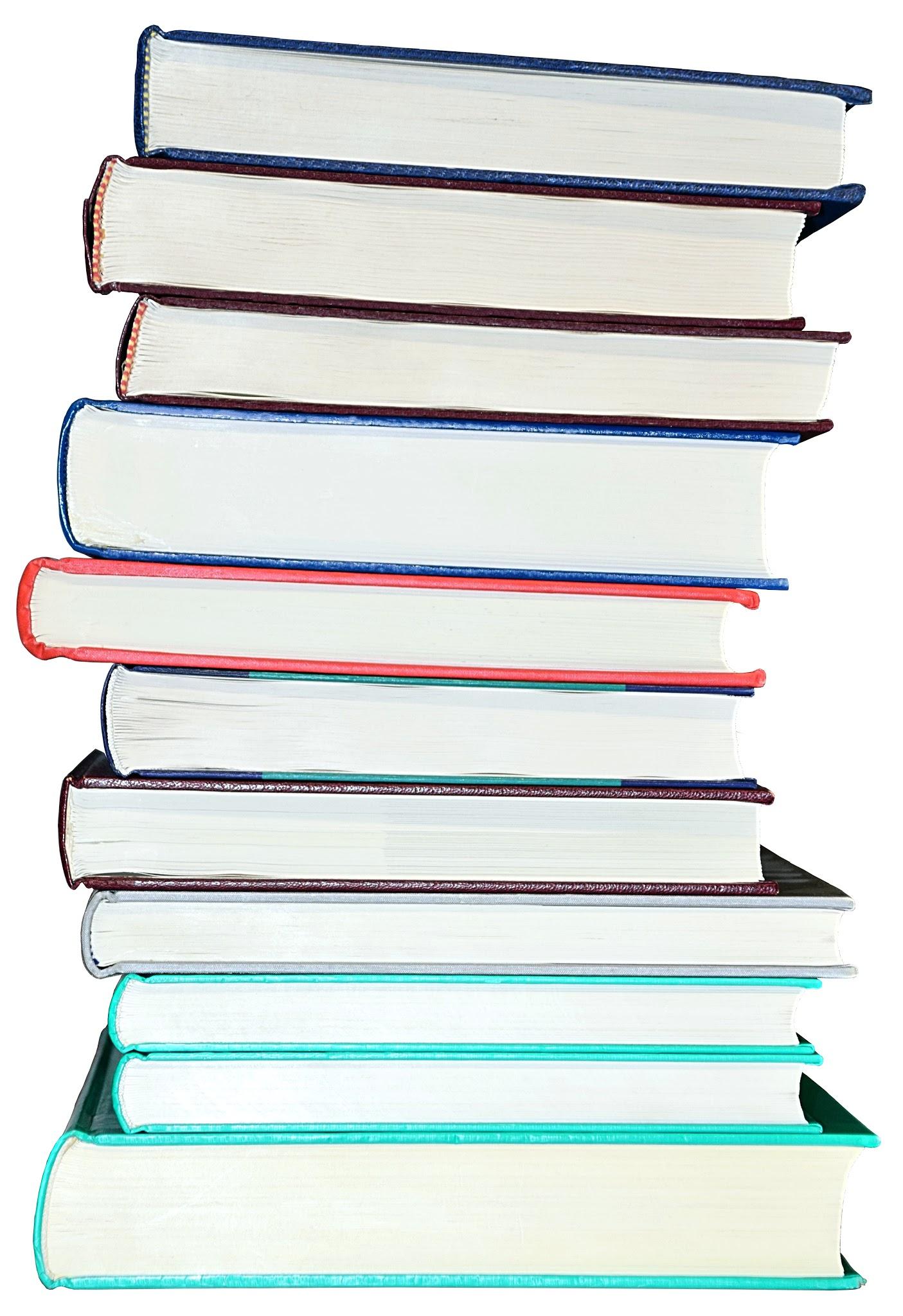 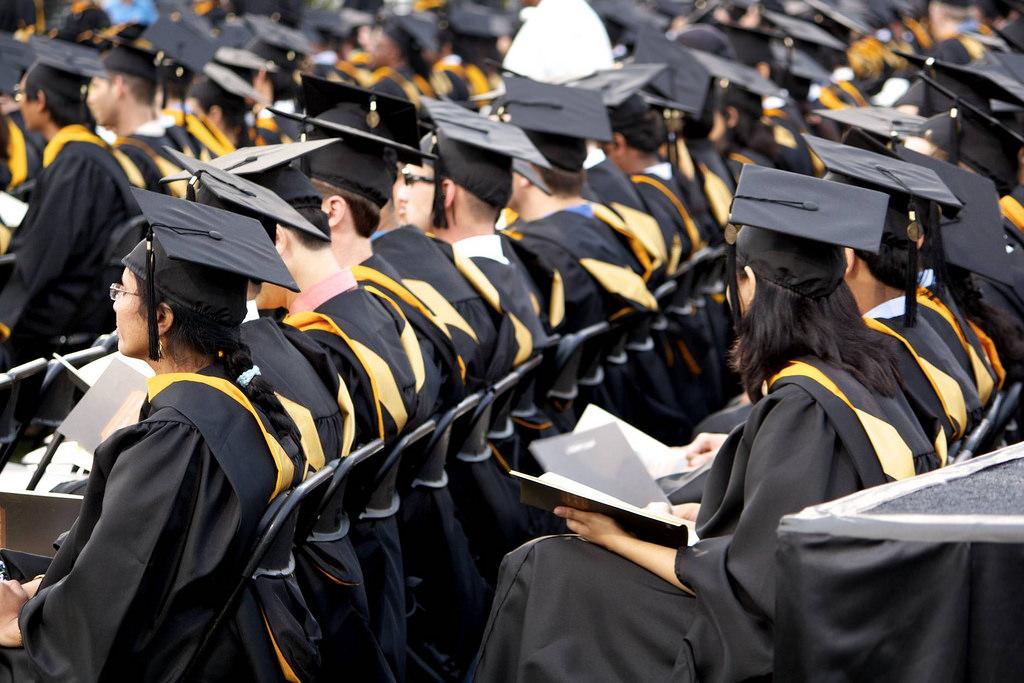 [Speaker Notes: At Eastside and CRSJ, we’re fortunate to have a mandatory class for seniors built into the school. In the first semester, we focus on the college application process; in the second semester, we cover various topics in the transition to college.]
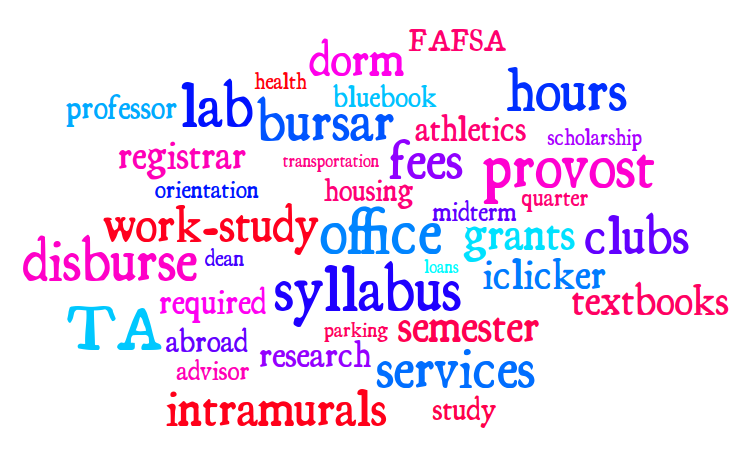 [Speaker Notes: Being a college student (and a prospective college student) requires learning a new language and acclimating to a new environment, even new norms and a different culture than what the student experienced in high school.]
Reading & Dissecting a Course Catalog
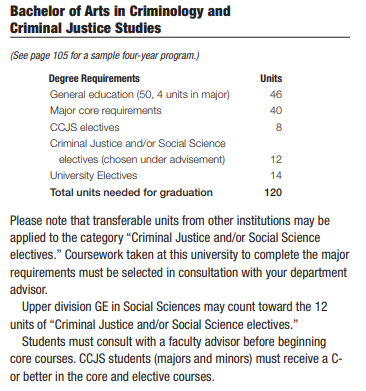 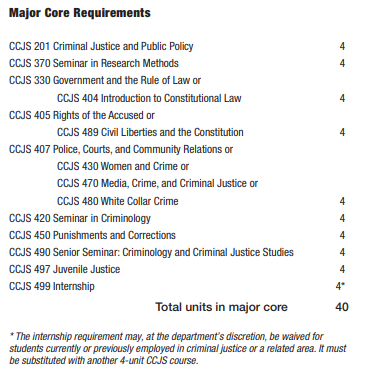 [Speaker Notes: We spend time in class reading and dissecting course catalogs (available online) giving students practice in figuring out what goes into specific majors, deciphering terms and navigating a system that expects students to play an active role in forging their educational path.]
Creating a Roadmap
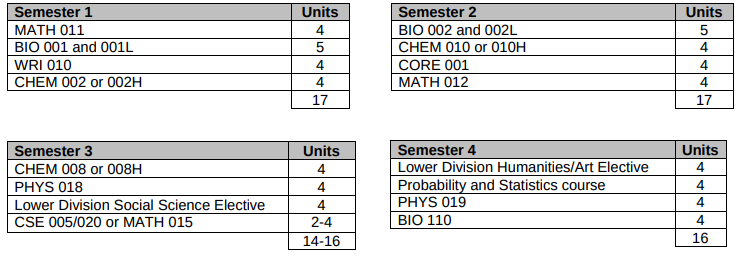 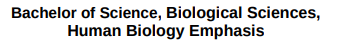 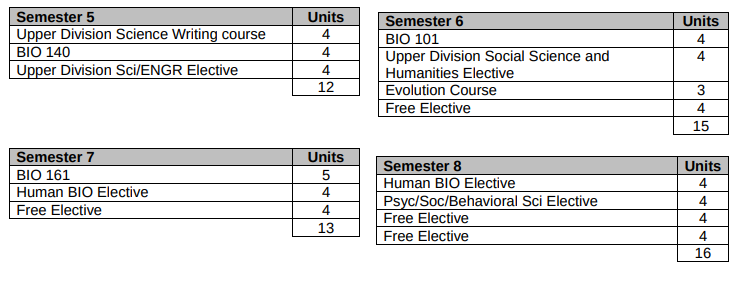 [Speaker Notes: We work with students on creating four-year “roadmaps” at the college they’re likely to attend in majors they’re interested in pursuing. This is not set in stone, but it gives students experience in figuring out how they might make a long-term plan. It might also demonstrate how flexible (or inflexible) their areas of interest might be, the likelihood of double majoring or studying abroad, the opportunities to take a range of classes or electives.]
Note-taking in College Courses
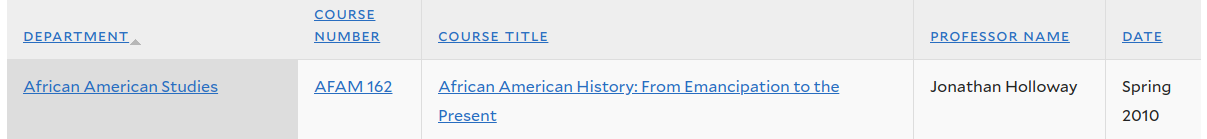 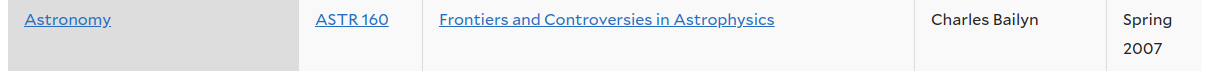 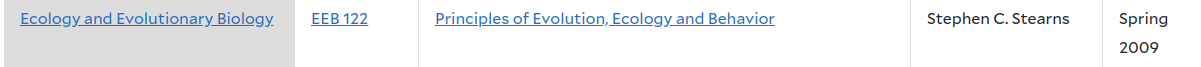 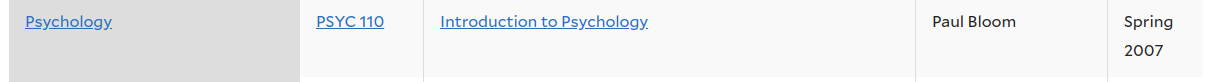 Open Yale Courses (oyc.yale.edu)
[Speaker Notes: A number of our students will be attending colleges where they can expect to have large lecture classes, especially as first-year students. Using actual college lectures online, we practice taking notes - some professors are very structured and clear, others mumble, some move quickly through material, some are dry, etc. We have interesting debriefs after the lectures discussing the different styles of teaching as well as the different ways of taking notes. We also discuss ways students might approach the class and future lectures in order to be more engaged and effective.]
A week in the life 
of a college student
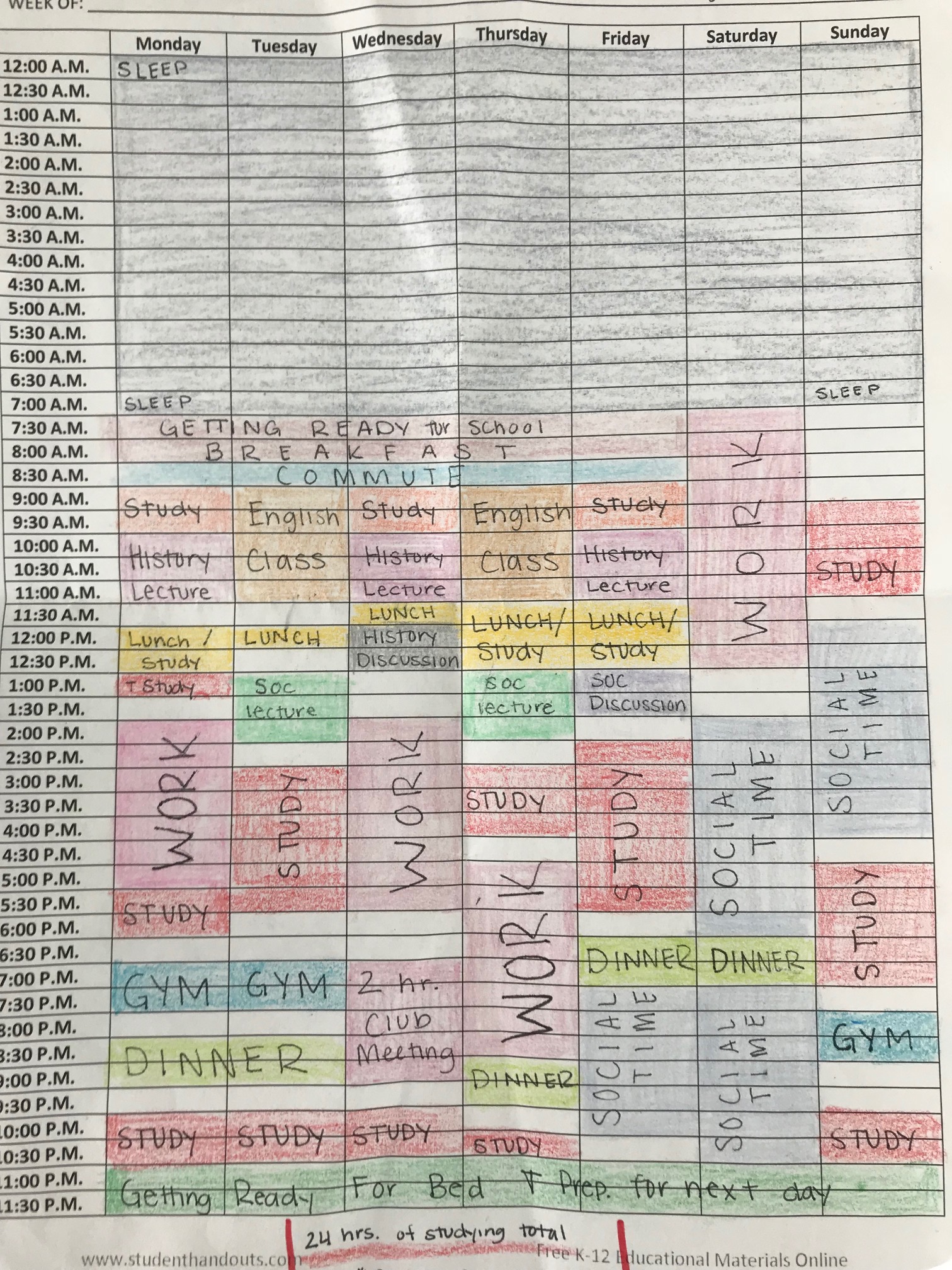 Time Management Exercise:
History Lecture (1 hour class at same time on M/W/F) 
History Discussion (1 hour class on Wed) 
English Class (2 hour class at same time on T/Th) 
Sociology Lecture (1.5 hour class at same time on T/Th) 
Sociology Discussion (1 hour class on Fridays) 
2 Hour Club Meeting 7pm on Wednesday 
Gym (3 days per week for 1 hour) 
Study for 26 hours of the week 
Work for 15 hours per week 
10 hours of planned social time 
7.5 hours of sleep per week night 
Breakfast, Lunch, Dinner 
Getting Ready for School and Bed
[Speaker Notes: Time management is typically a struggle within the high school / family
College presents new challenges/higher stakes - expectation to manage free time for reading & assignments, work study, as well as when to exercise, eat, and socialize]
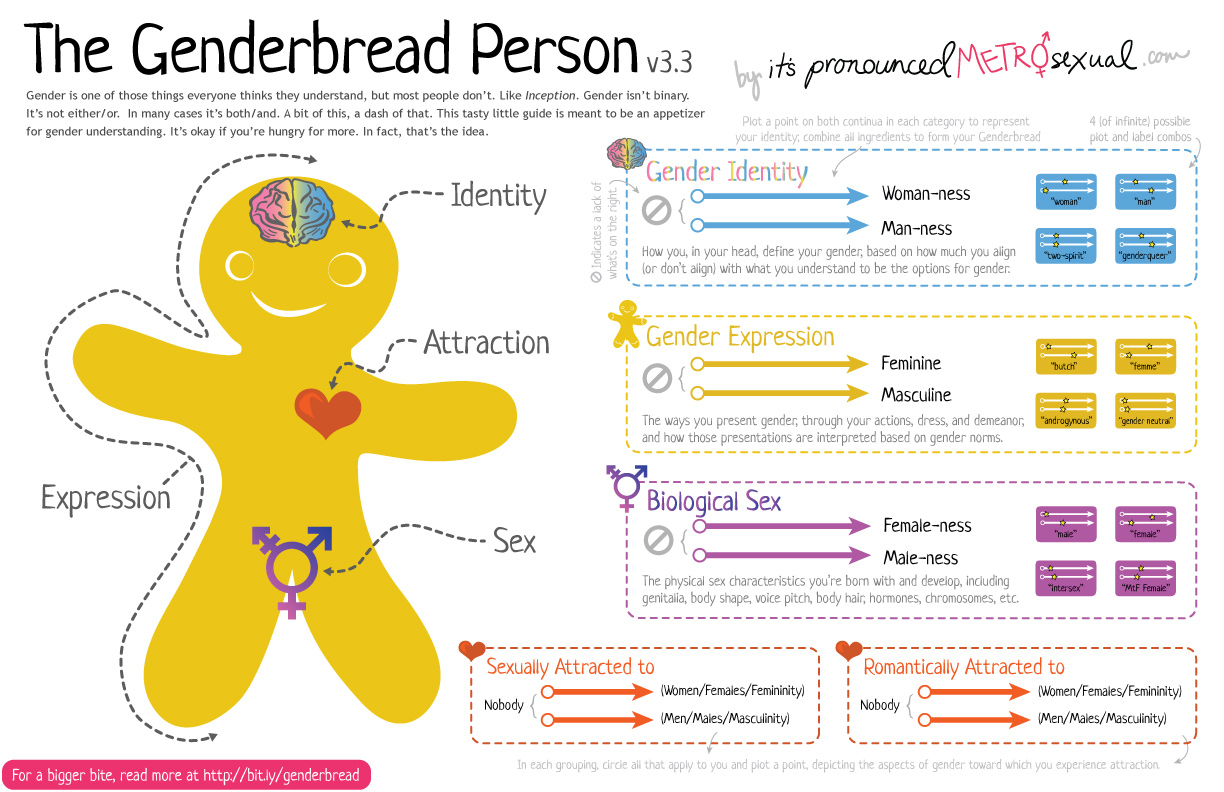 [Speaker Notes: Traditional introduction to sexual health framed with prospective that regardless of personal choices, students will encounter individuals with different identities]
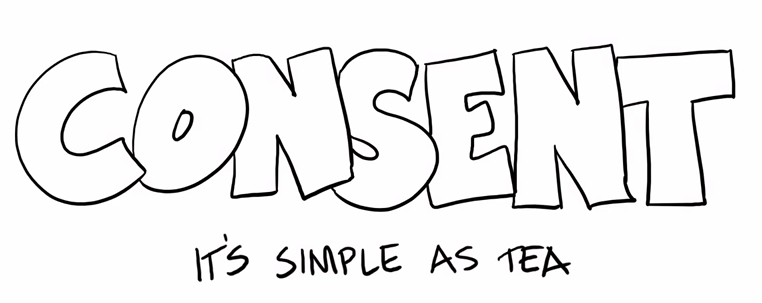 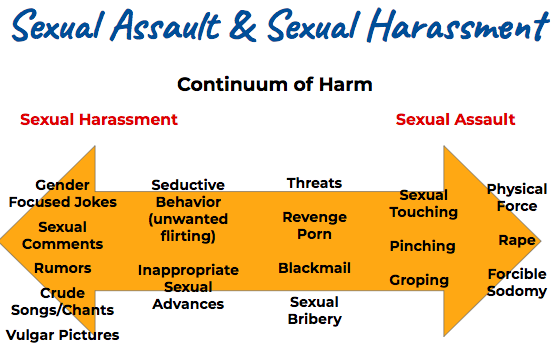 Discussion on: Effectiveness of Family Planning Methods, Legal Concerns, and STI transmission
Diversity/Identity: 
Why I Belong in College
Watch Movie: Dear White People
(3 days- introduction/discussion)
Extra credit for completing viewing guide
Current 1st Gen College student presentations
Students gave presentations to Class
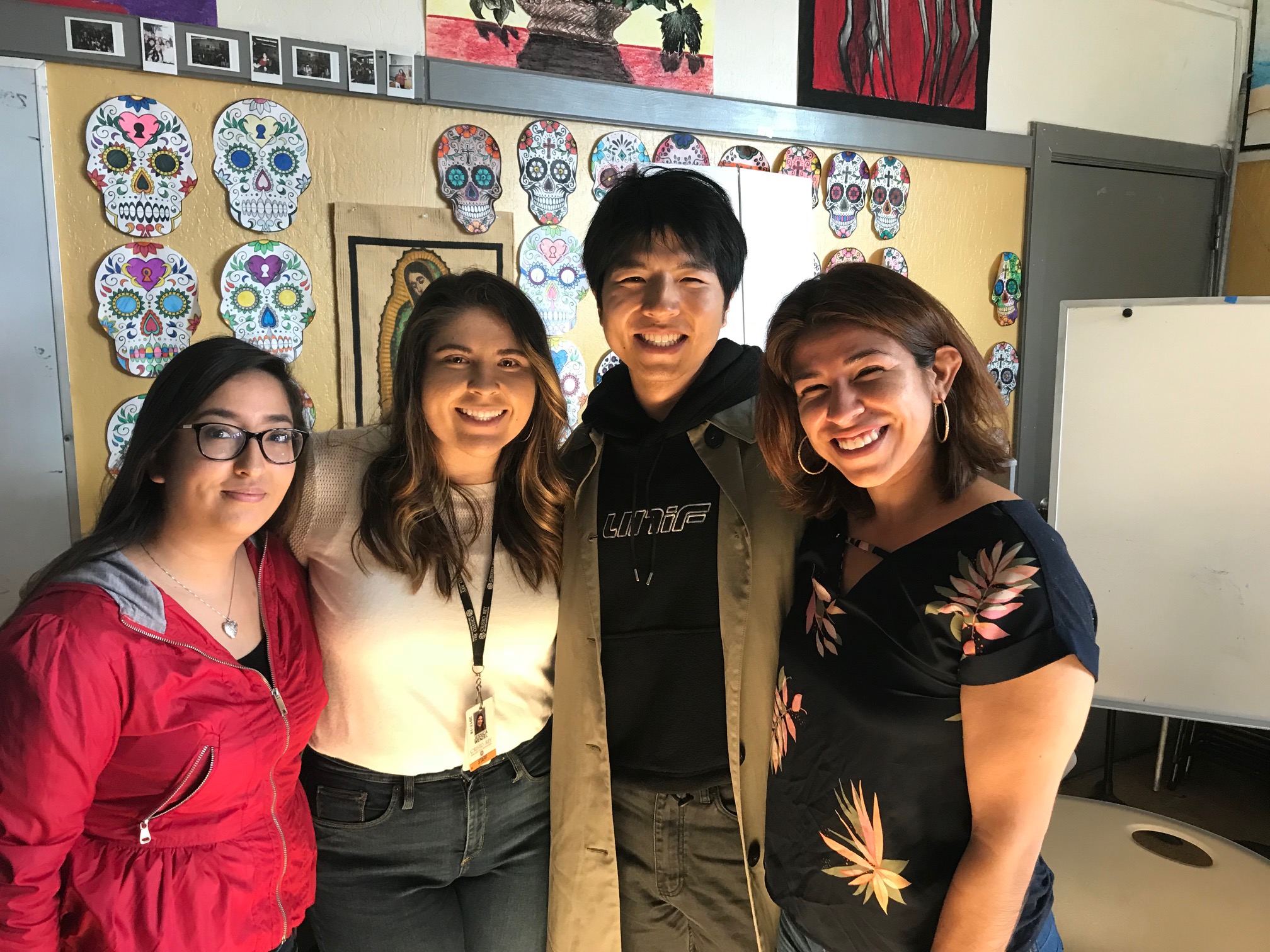 [Speaker Notes: Preparing students to enter PWIs, identifying campus affinity group resources]
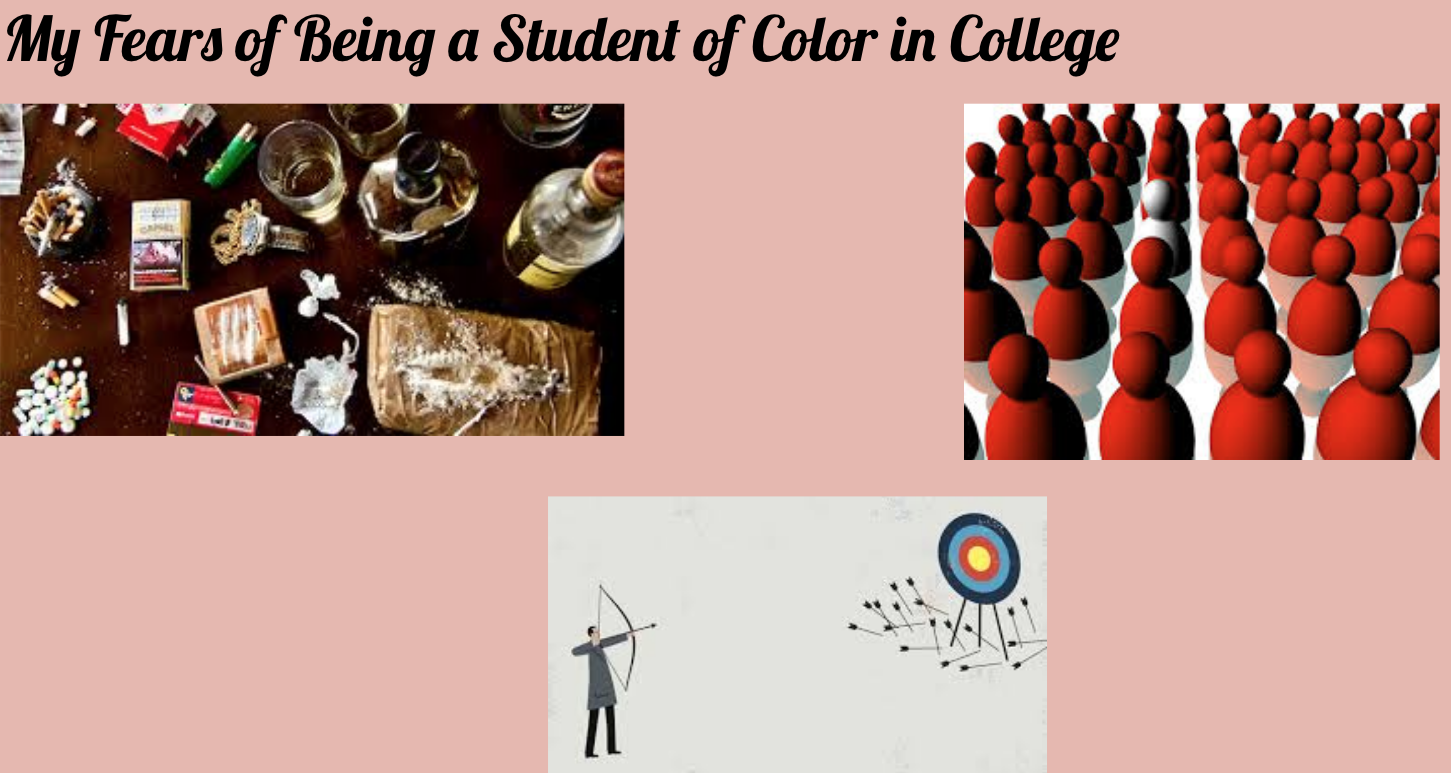 Rubric:
Background Information
Marginalized/Privileged Identities
Fears of Being in College
Support Network
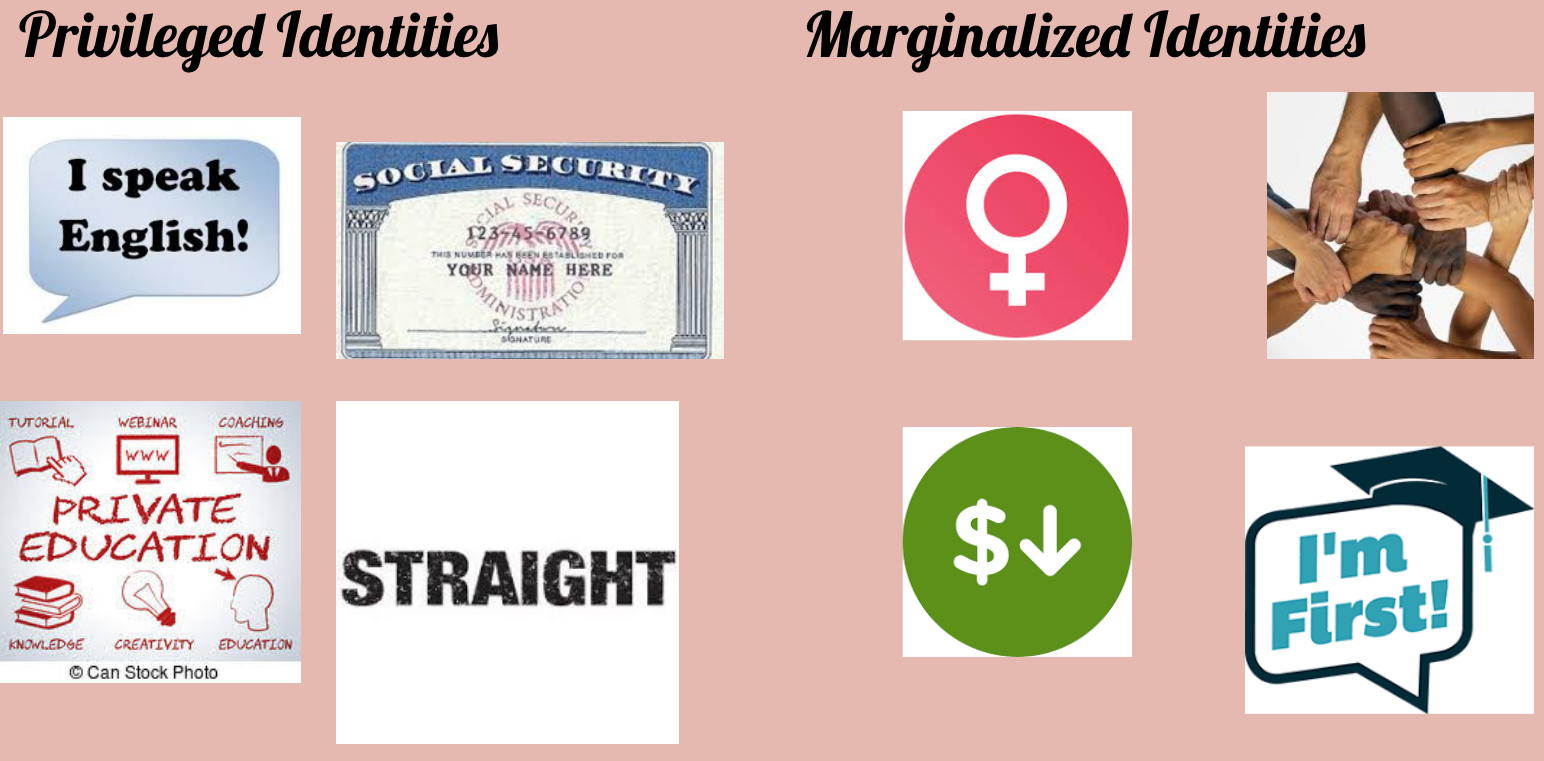 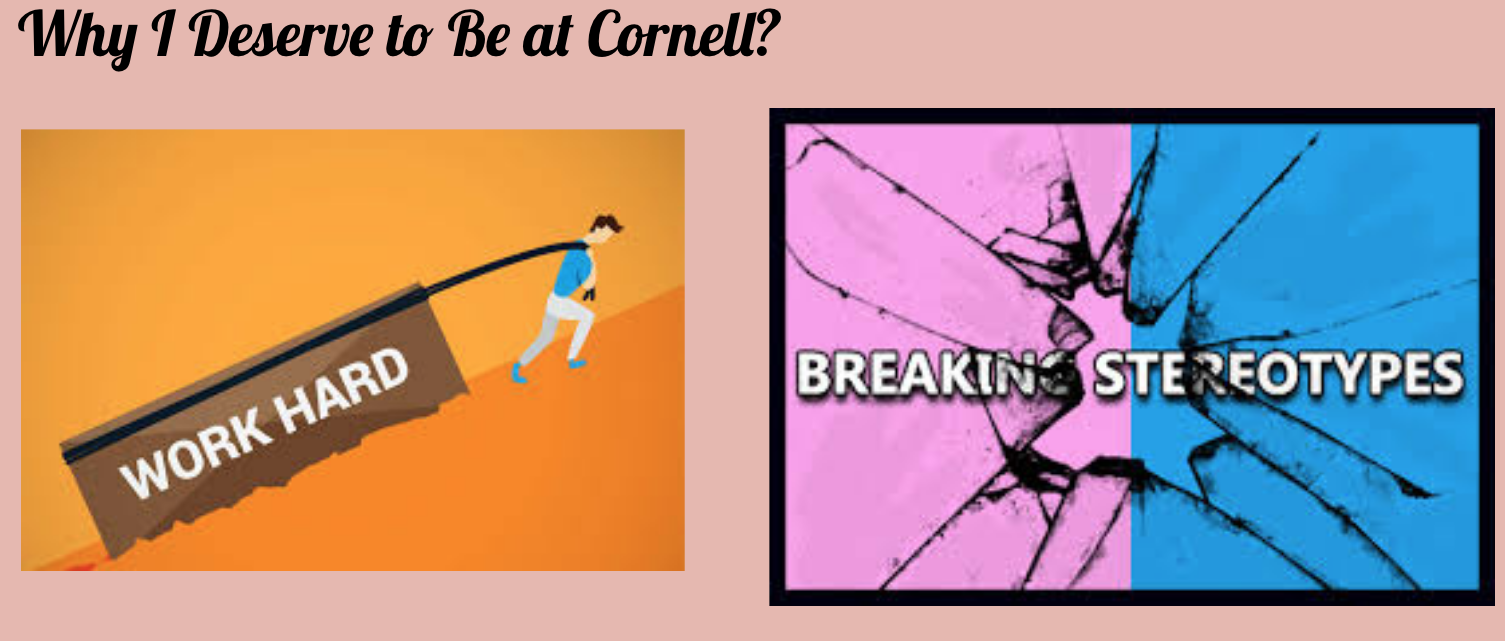 Methods of instruction
Make it interactive (e.g., role play)
Make it personal (use anecdotes or testimonials from alumni or other near-peers)
Bring in guests/experts
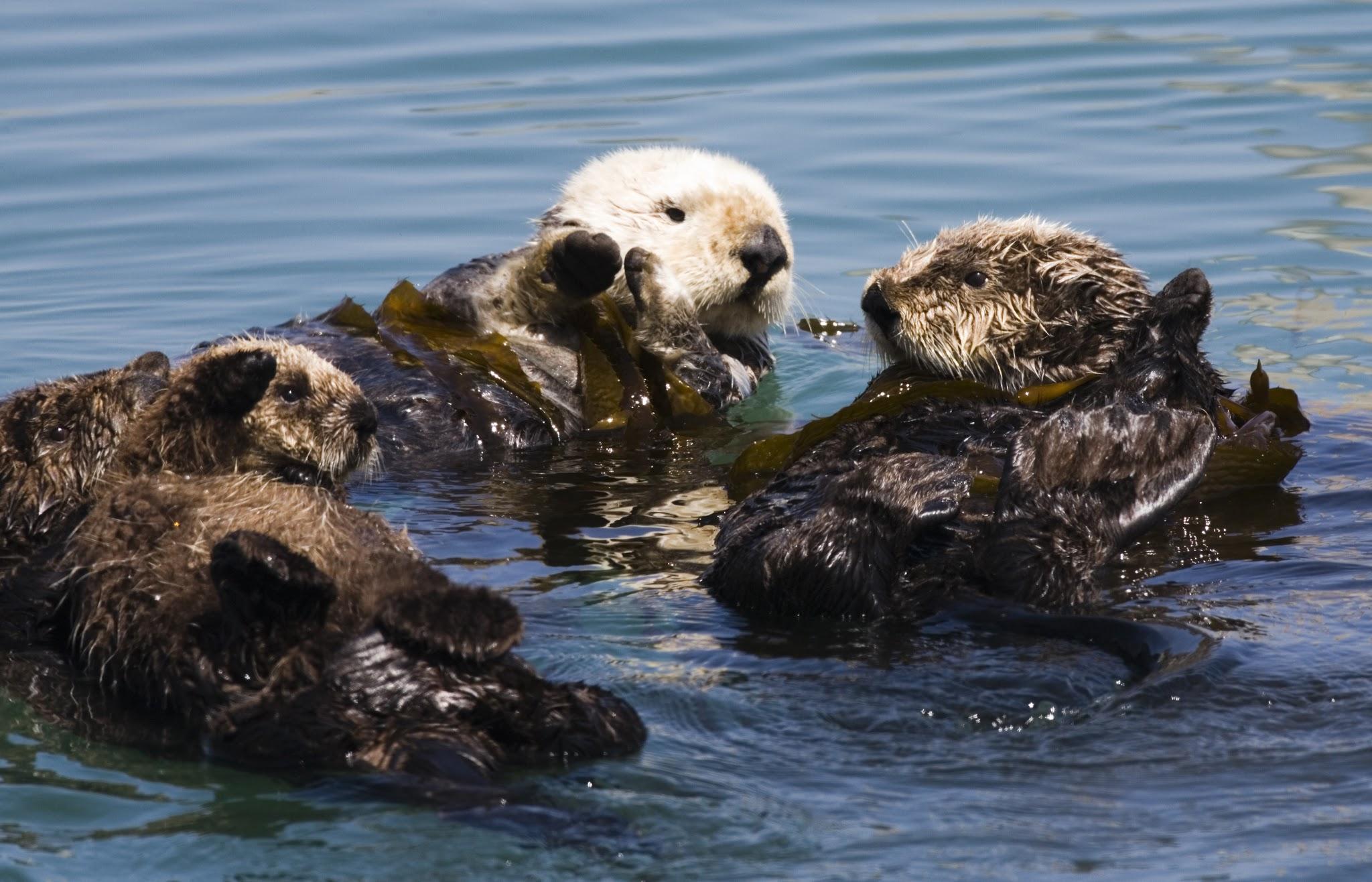 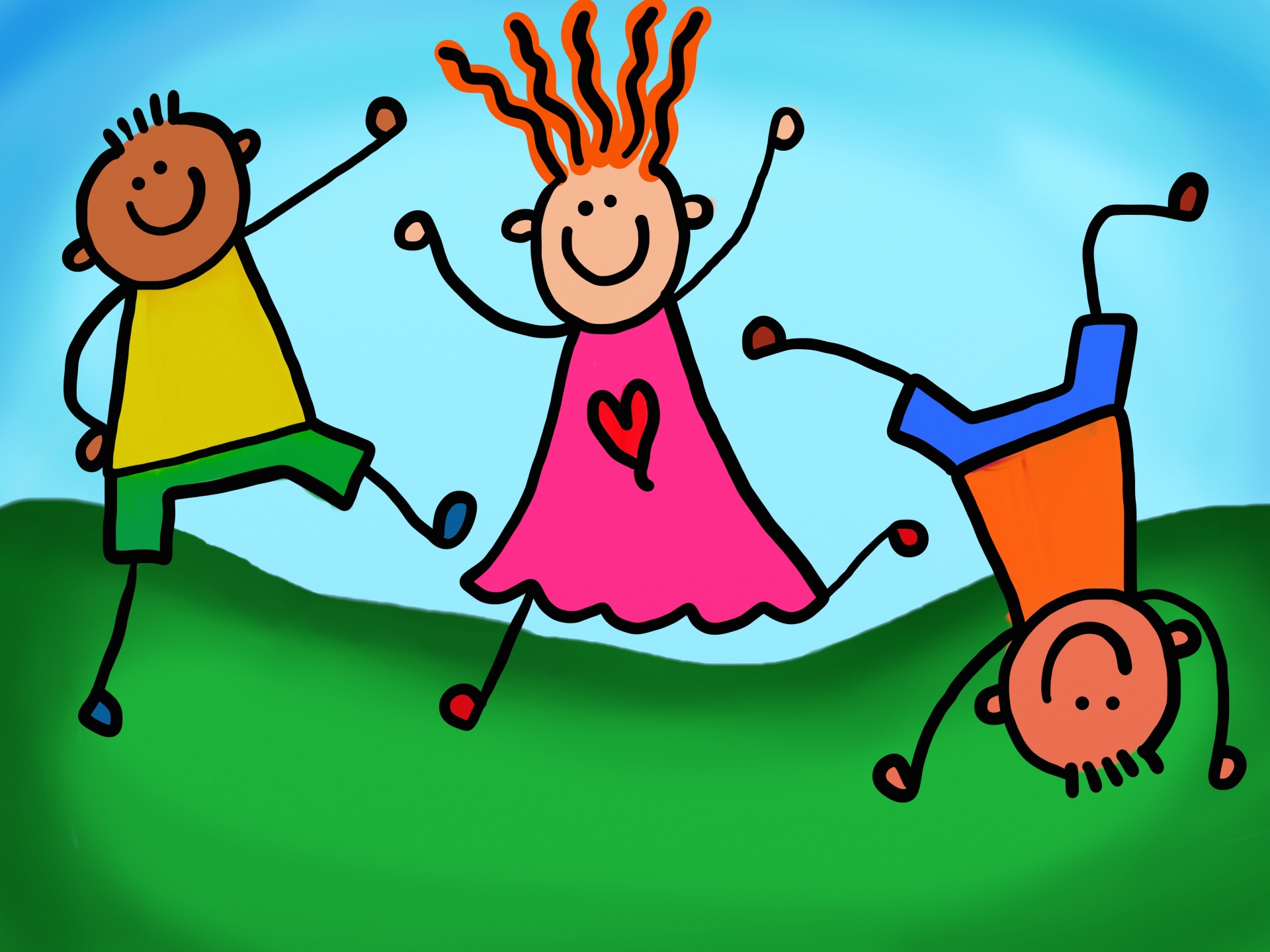 [Speaker Notes: Each day is different when it comes to these topics. These are some tips that have worked for our students.]
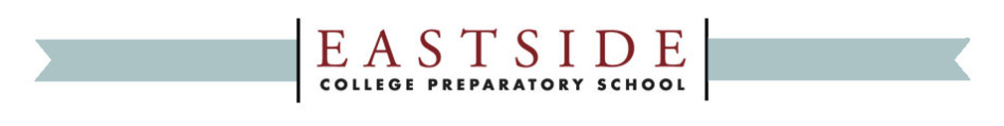 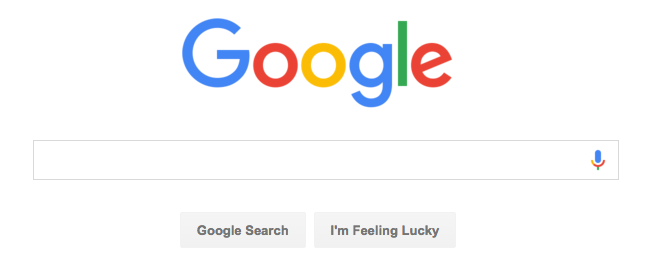 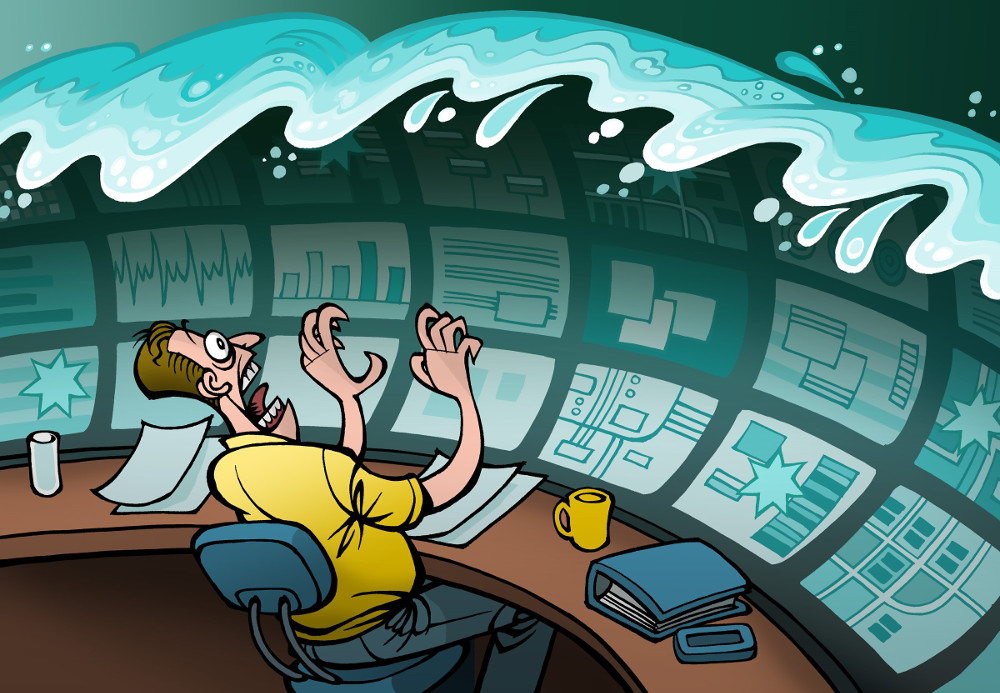 ‹#›
[Speaker Notes: Our co-founder established a personal finance course at a high school serving first gen kids in East Palo Alto, CA. He hoped to use an off-the-shelf curriculum and when he didn’t find one that he was excited to teach he built his own 25 hour course. How? The way many of you do it today. Through Google Searches. Google as blessing and a curse: Blessing in that you have access to all the world’s information and curse because...you have access to all the world’s information. You know what happens when you hit SEARCH..It’s a Deluge of Resources coming at you...]
Google Search
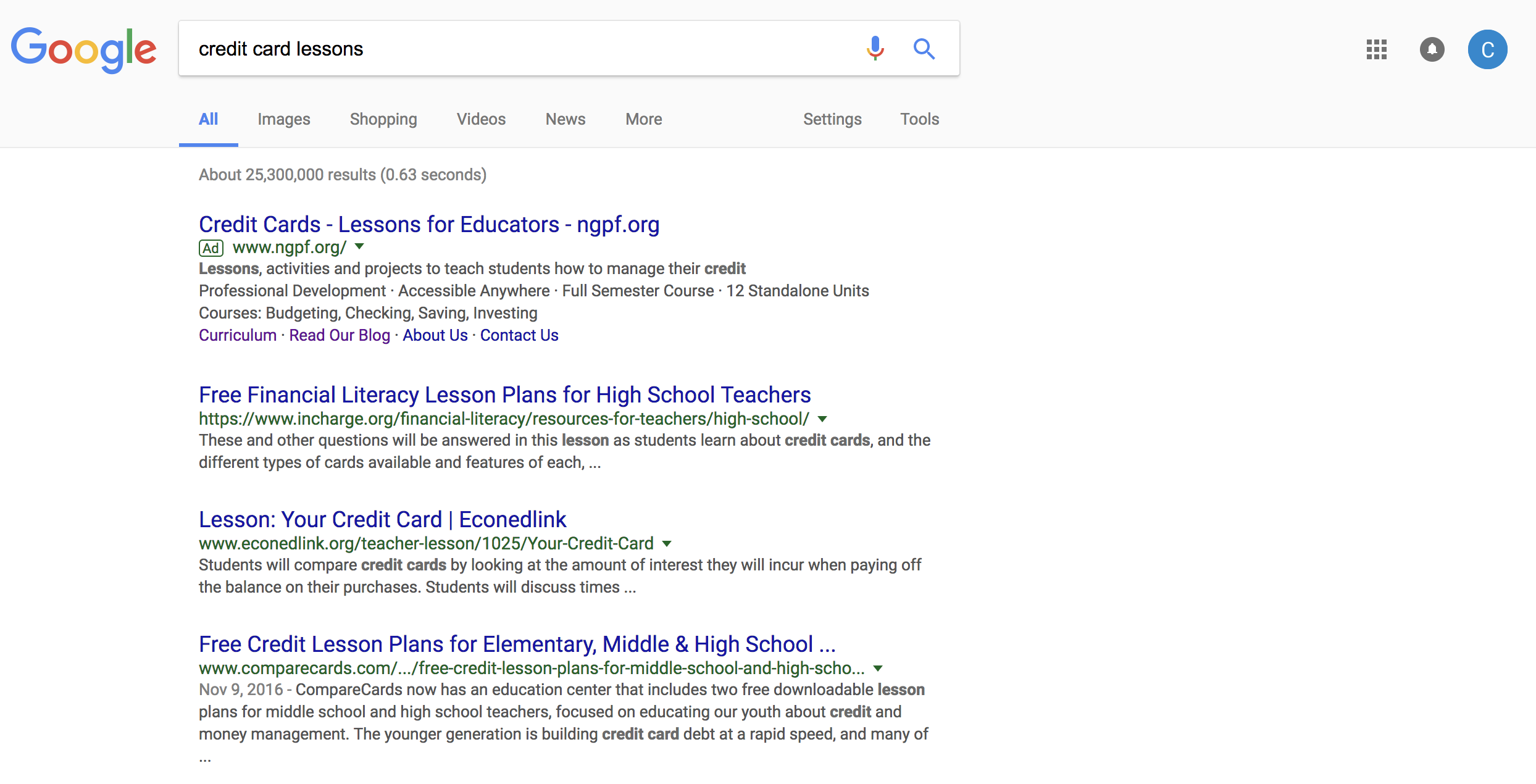 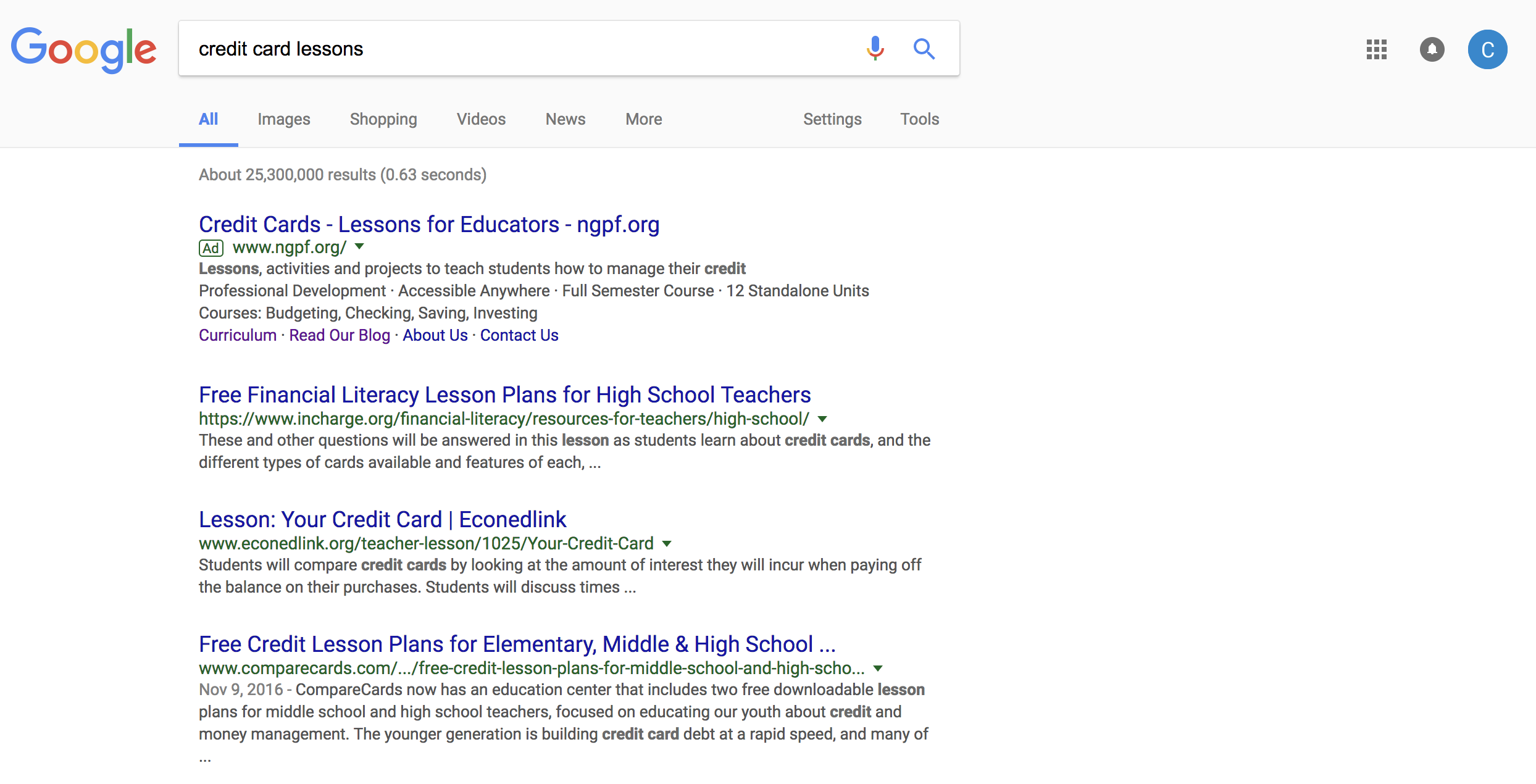 ‹#›
[Speaker Notes: 25.3 million in the case of credit card lessons. Yet buried within those millions of resources are some gems. Like video “how credit card debt is like a pitcher of water.” or an interactive that shows what something purchased with credit card debt will end up costing in the end. That experience teaching at Eastside Prep inspired our co-founder to build NGPF. He saw how all students engaged with this curriculum and also received emails from parents which showed how teaching students well can have a much broader impact beyond the classroom. His first hire, our co-founder, Jessica Endlich made this vision a reality.]
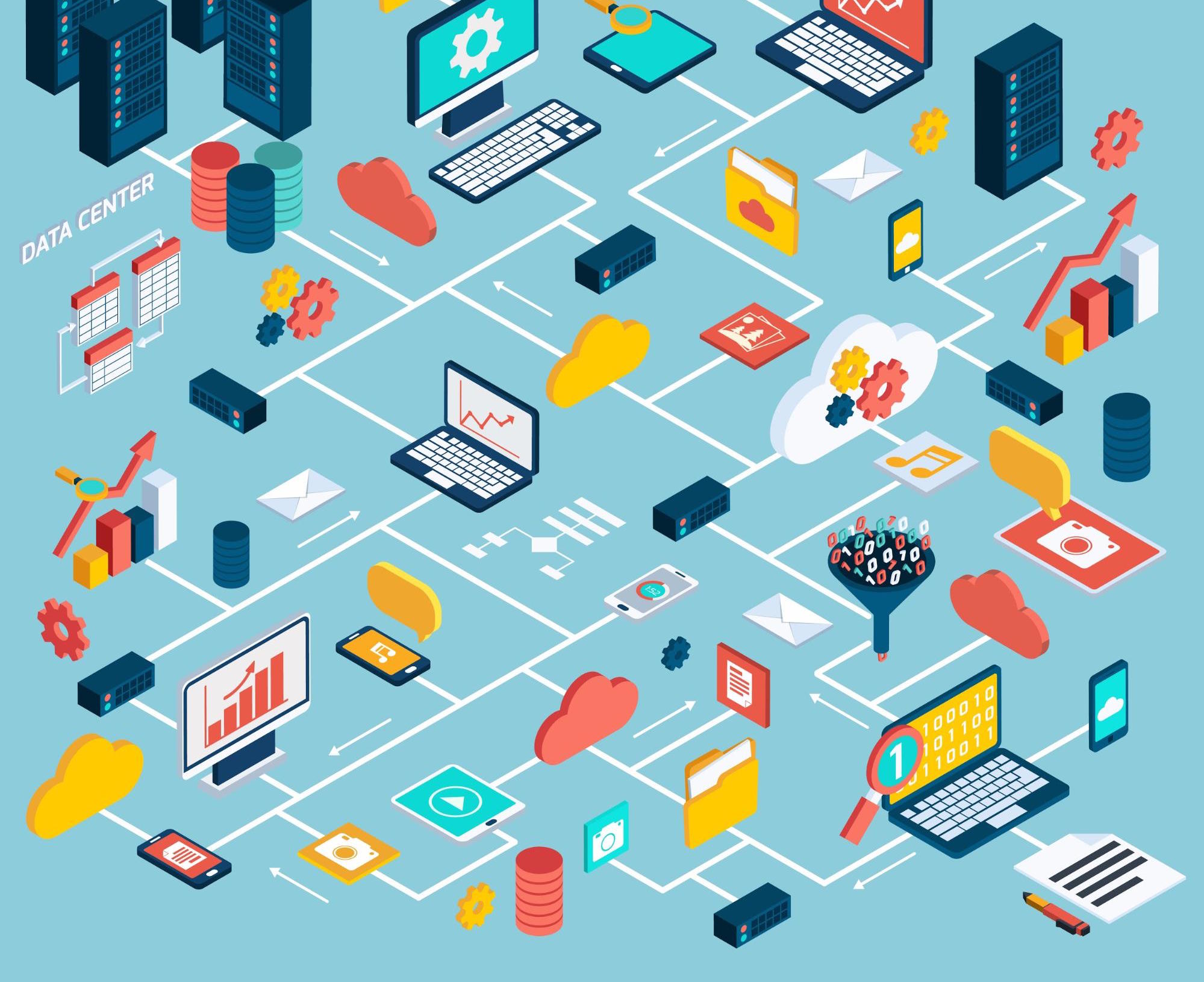 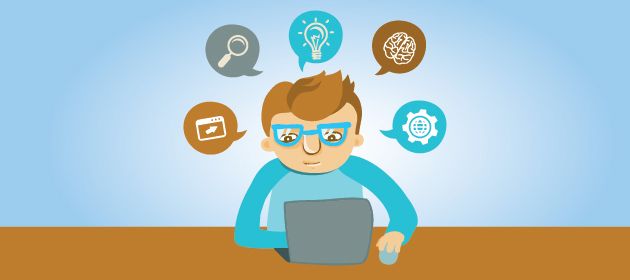 4 Cs
COMPREHENSIVE
CUSTOMIZABLE
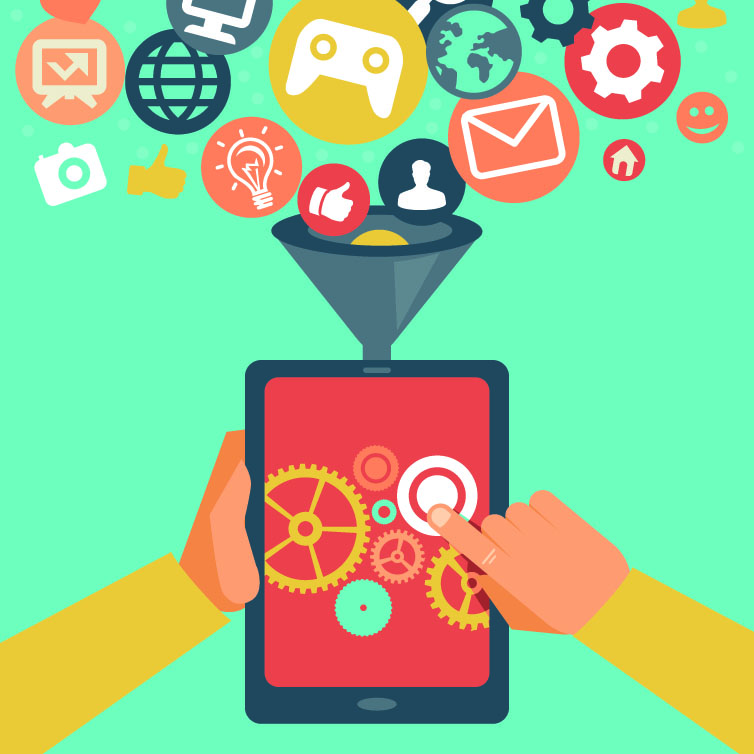 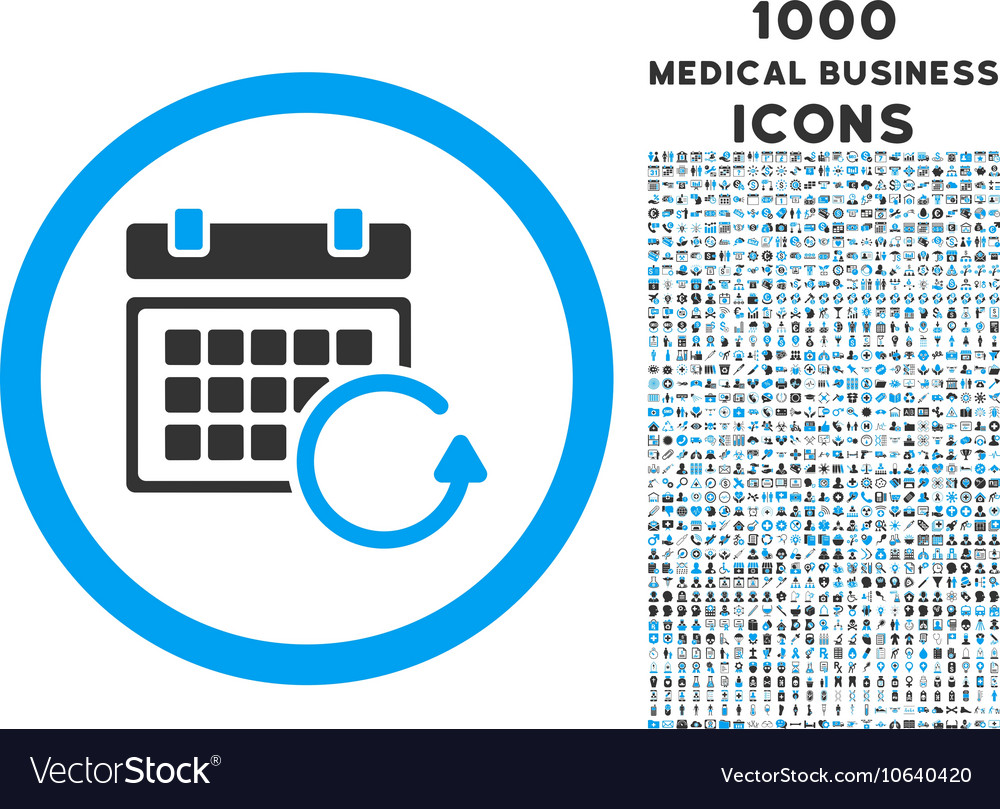 CURATED
CURRENT
‹#›
[Speaker Notes: We started with a blank sheet of paper and engaged a core group of teacher advisers and and asked them what they wanted. Here’s what they told us which serves as foundational principles. It’s what we call our 4 Cs)....]
FREE...and Always Will Be!
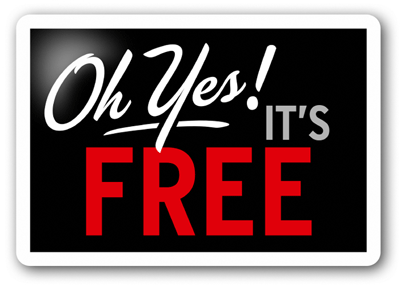 ‹#›
[Speaker Notes: One of our co-founders had some success as an entrepreneur and investor and has chosen to create an endowment to fund the organization. He has said “There is no better investment that I can make then helping the next generation develop the skills they need to improve their financial capability.” By not taking outside funding, we can focus on one thing: How can we support teachers to be the best that they can be in the classroom.]
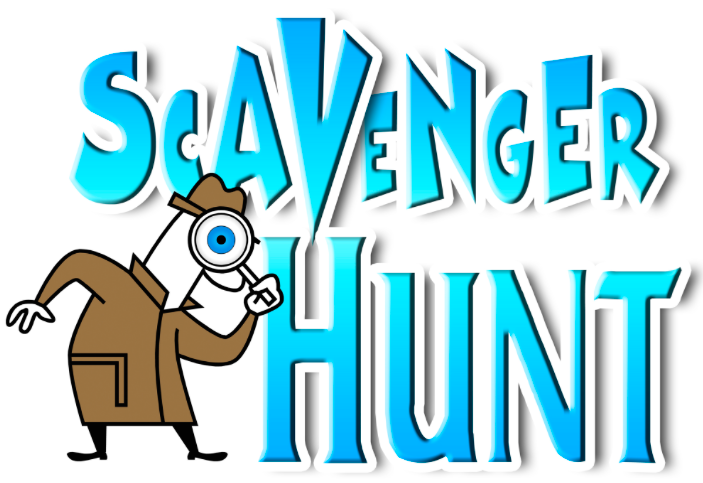 ‹#›
[Speaker Notes: Find some resources that you can use in your classroom immediately]
Navigate
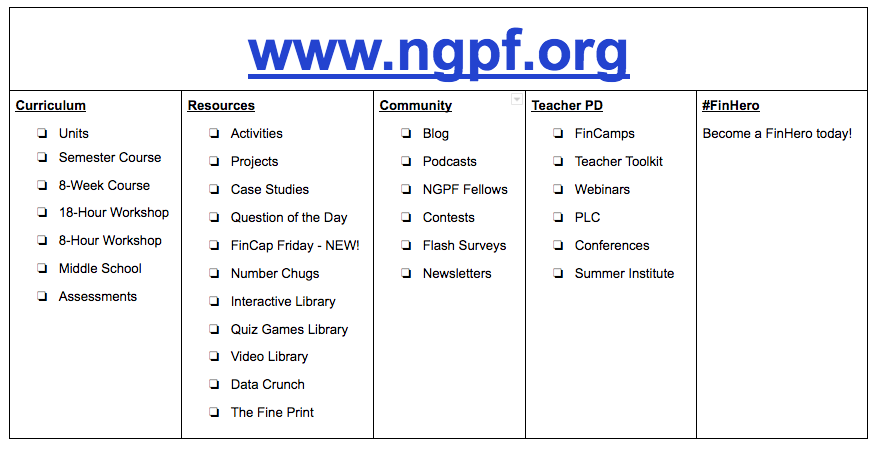 ‹#›
[Speaker Notes: Slide matches format of our website. Work through Scavenger Hunt (18 questions) using this overview to help you. Create incentive for teachers to complete their Scavenger Hunt forms (anyone who gets at least 9 completed in drawing for $20 gift card). Model Data Crunch question to show teachers how to get around the website. Play music. Circulate around the room to answer questions, inquire, etc.]
Contact us
Todd Hicks
Director of University Access and Success
Cristo Rey School San Jose Jesuit High School
todd.hicks@cristoreysj.org

Christian Sherrill
Director of Advocacy & BD
Next Gen Personal Finance
christian@ngpf.org

Anna Takahashi
Director of College Counseling
Eastside College Prep
annat@eastside.org